Providing Value to CampusesPart II: The HTCondor-CE DashboardHTC 24 - July 2024 - Madison, WI USA
Todd Tannenbaum
Center for High Throughput Computing
Department of Computer Sciences
University of Wisconsin-Madison
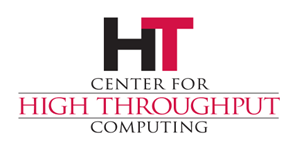 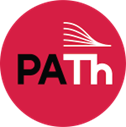 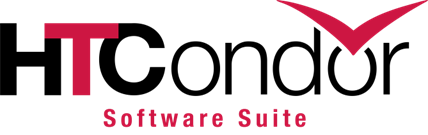 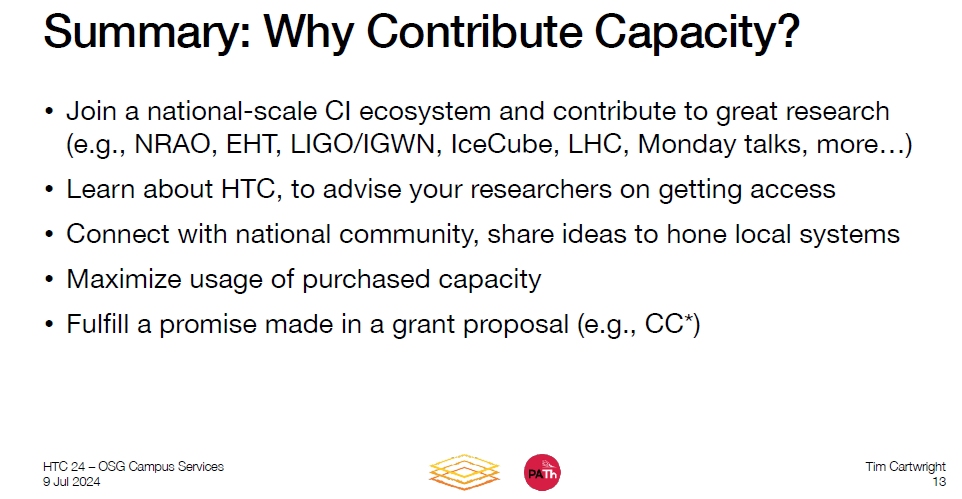 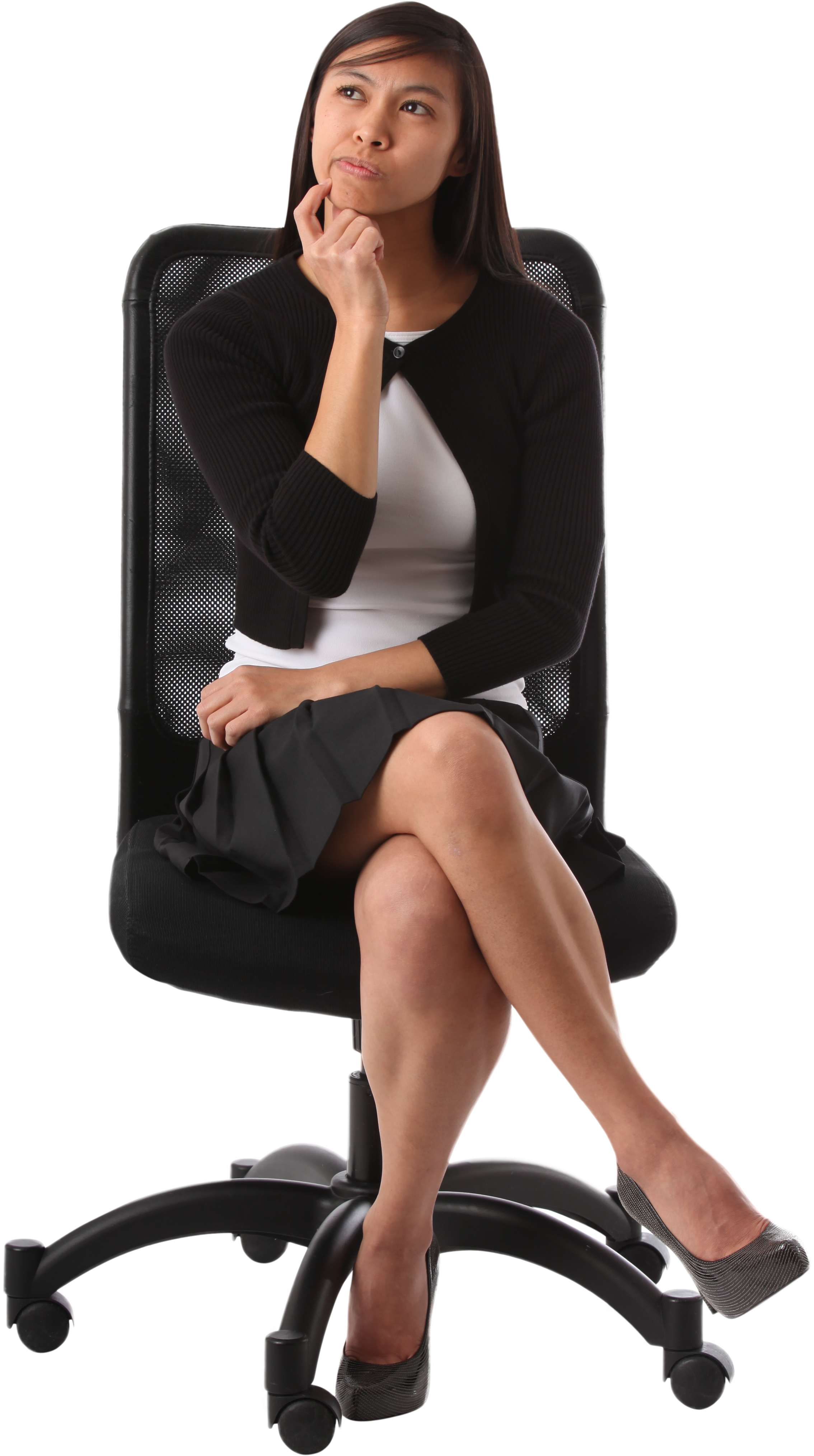 2
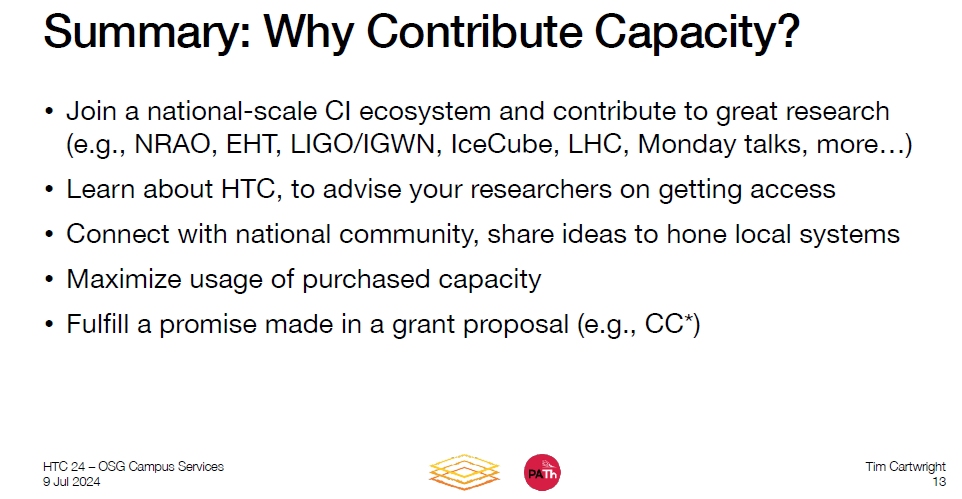 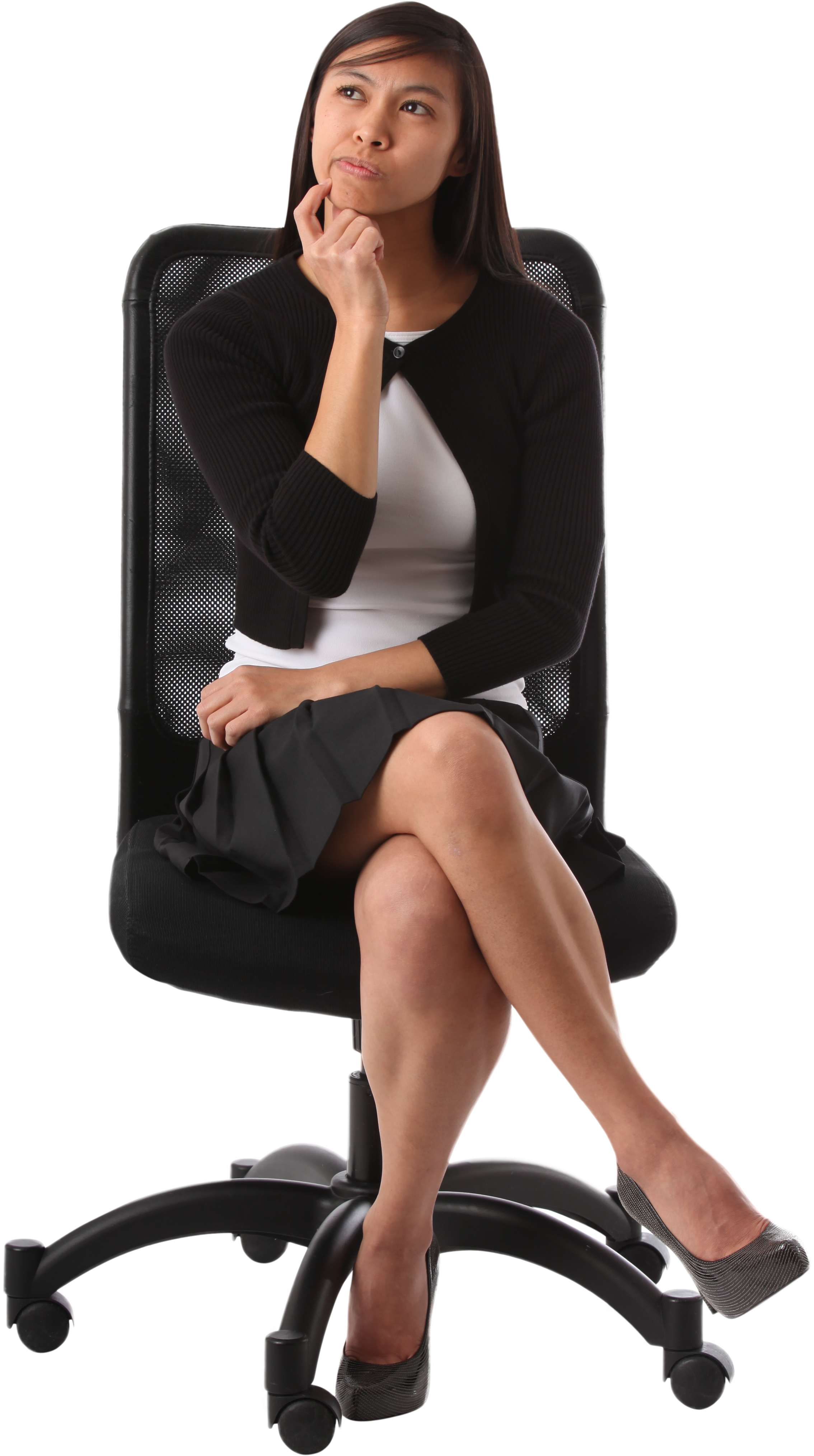 3
So, who is benefiting from my contribution?
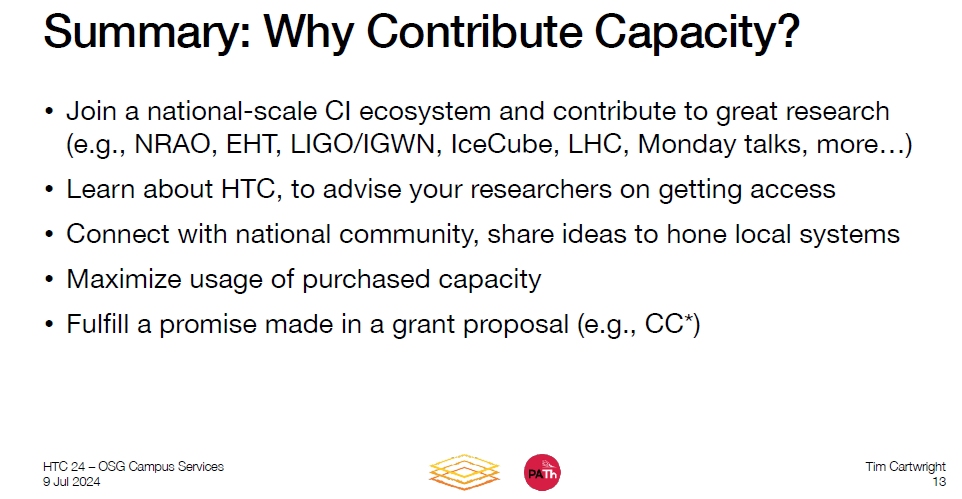 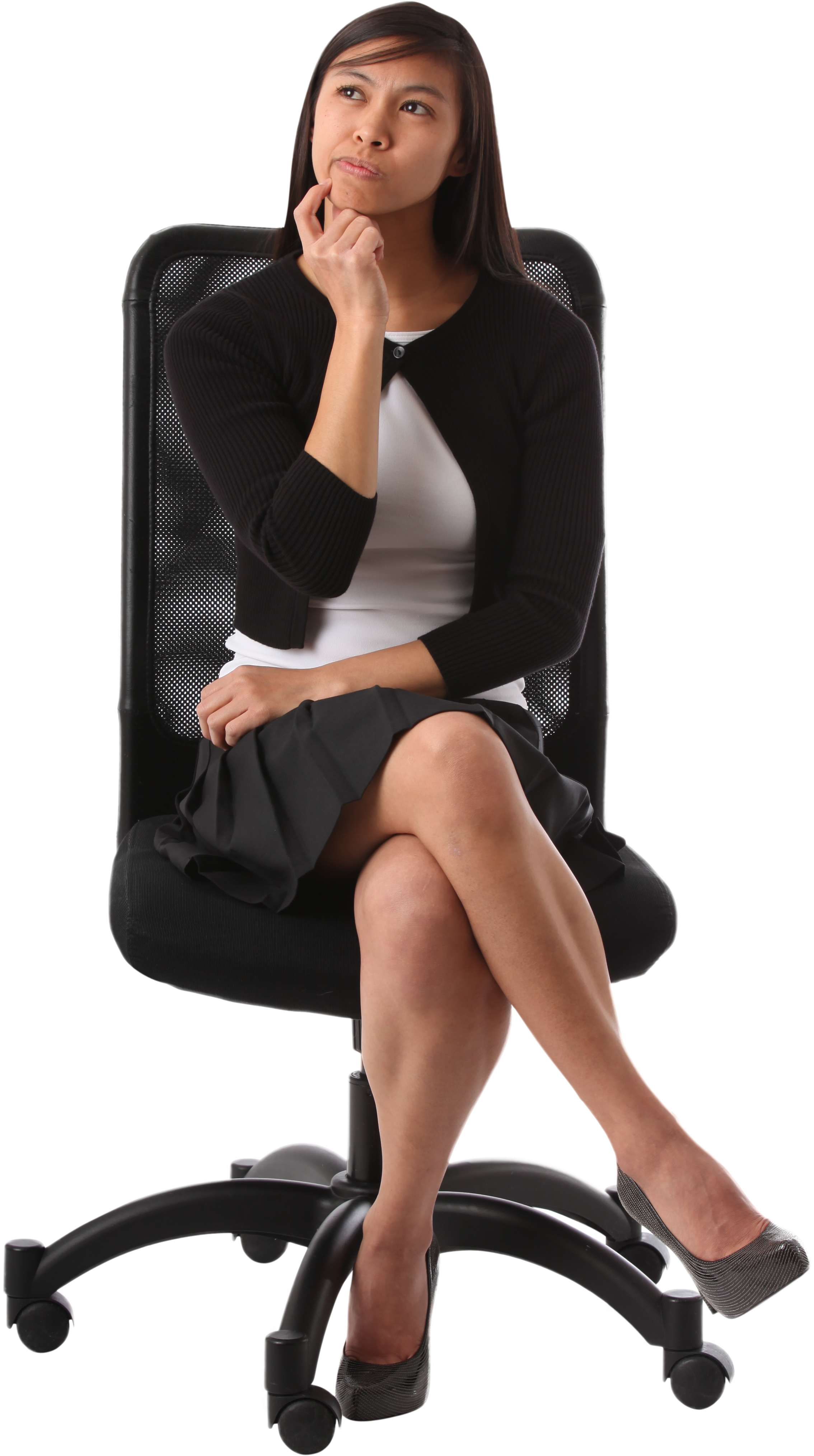 4
So, who is benefiting from my contribution?
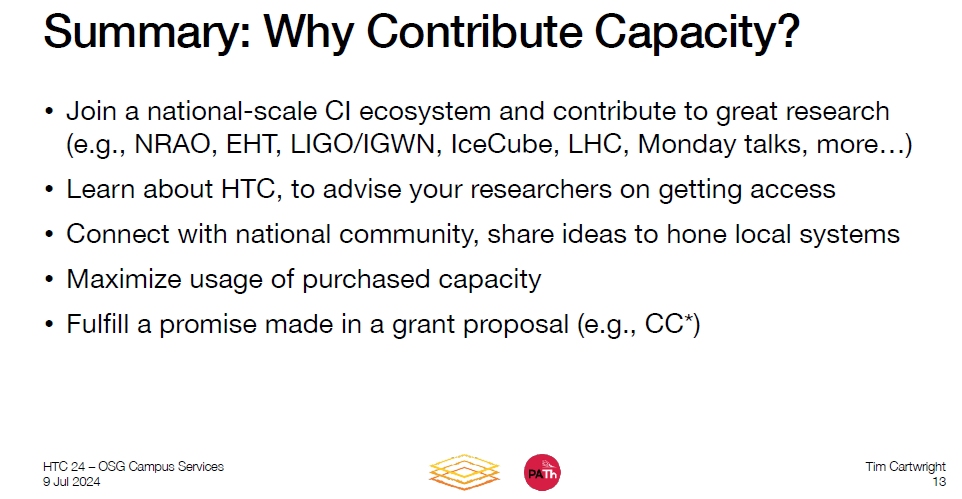 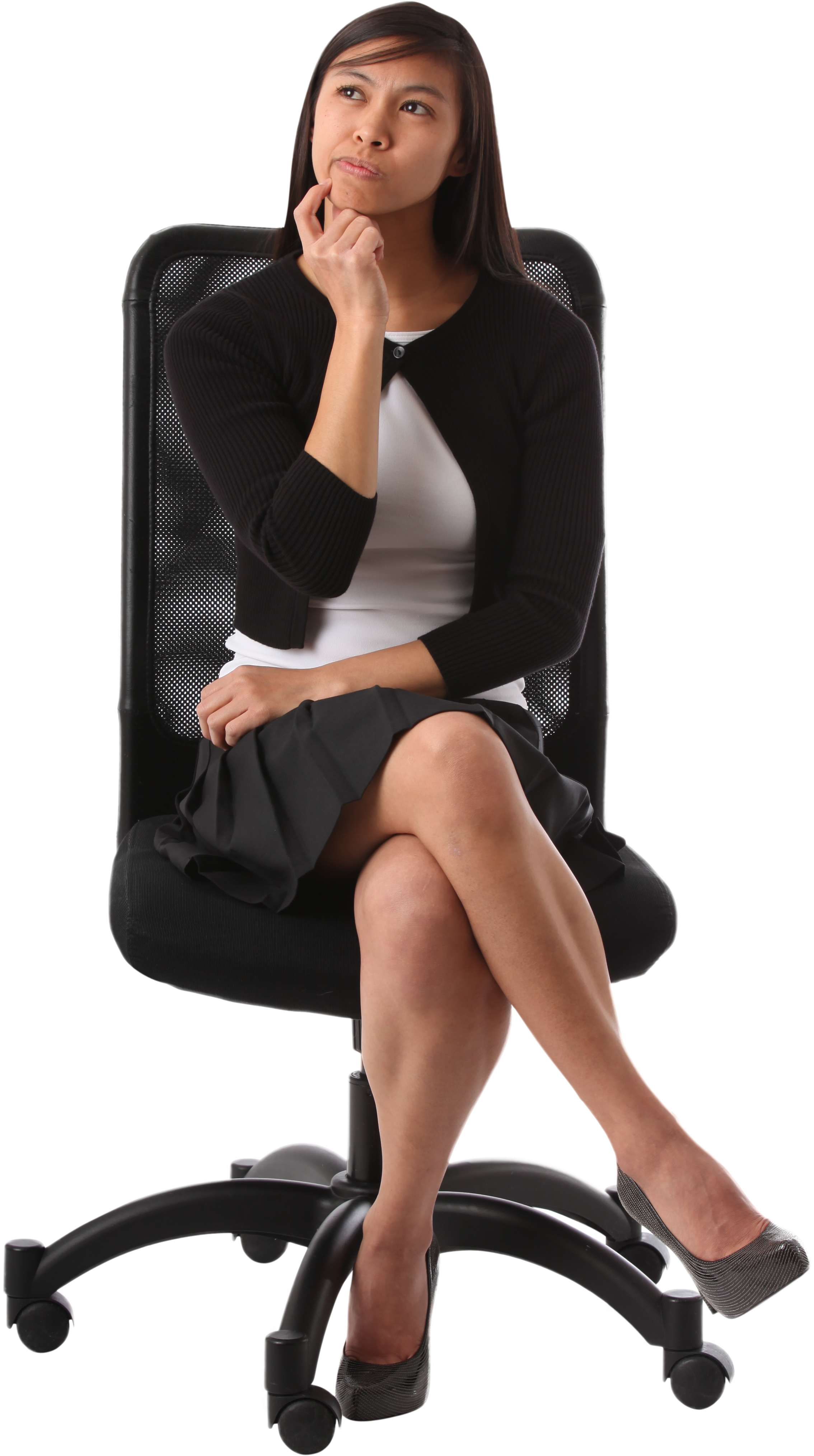 And how effectively is my contribution being used?
5
So, who is benefiting from my contribution?
Got it! The HTCondor CE for my campus should know this!

If only I could look at a web page to learn what the CE already knows….
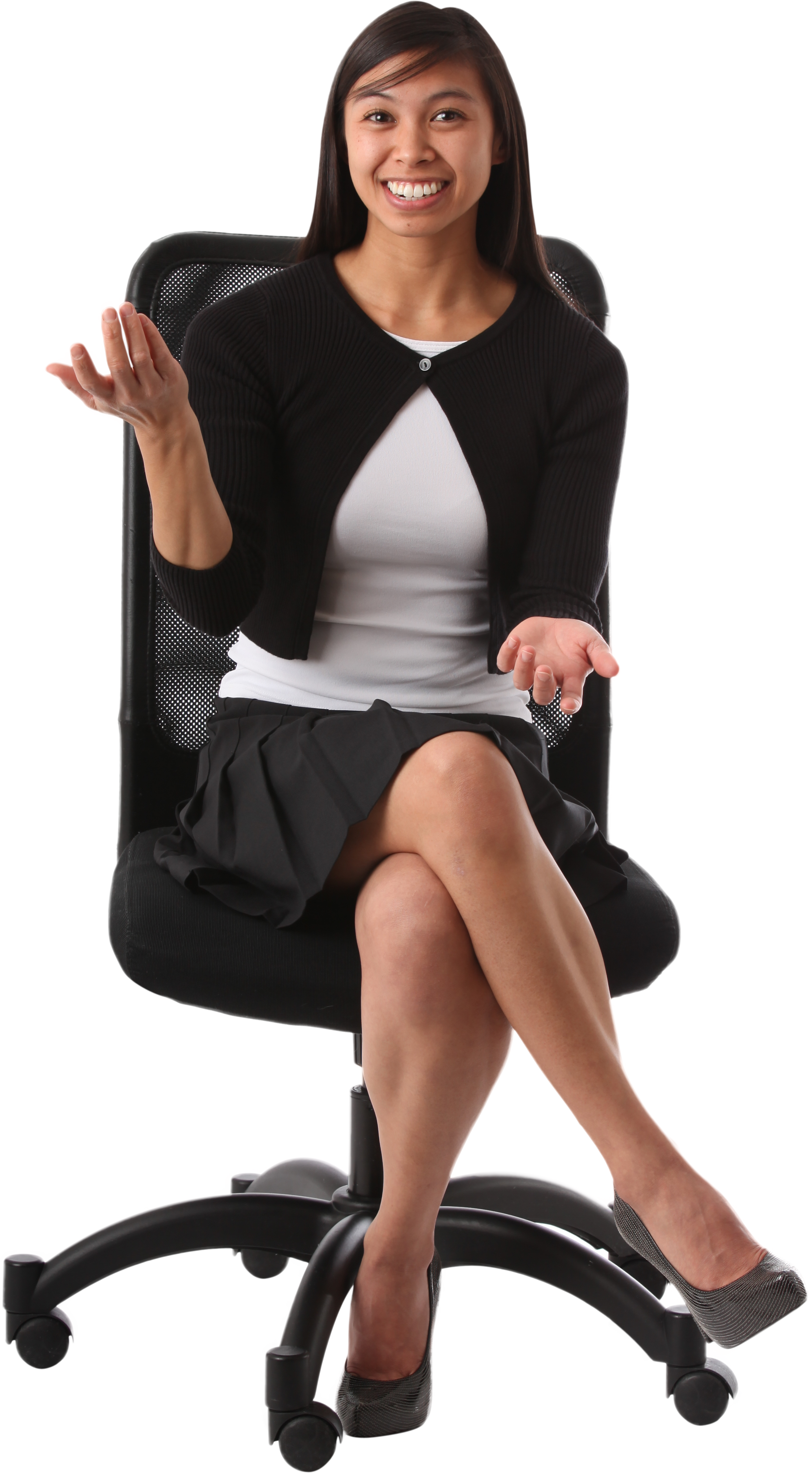 And how effectively is my contribution being used?
HTCondor CE = 
HTCondor Compute Entrypoint
6
[Speaker Notes: The HTCondor-CE software is a Compute Entrypoint (CE) for campuses that are part of a larger computing federation (e.g. the Open Science Pool). As such, HTCondor-CE serves as a "door" for incoming resource allocation requests (RARs) — it handles authorization and delegation of these requests to a site's local batch system, such as Slurm, HTCondor, PBS, and others.]
What's a CE in 60 seconds or less
Contributing Campus
Slurm Cluster
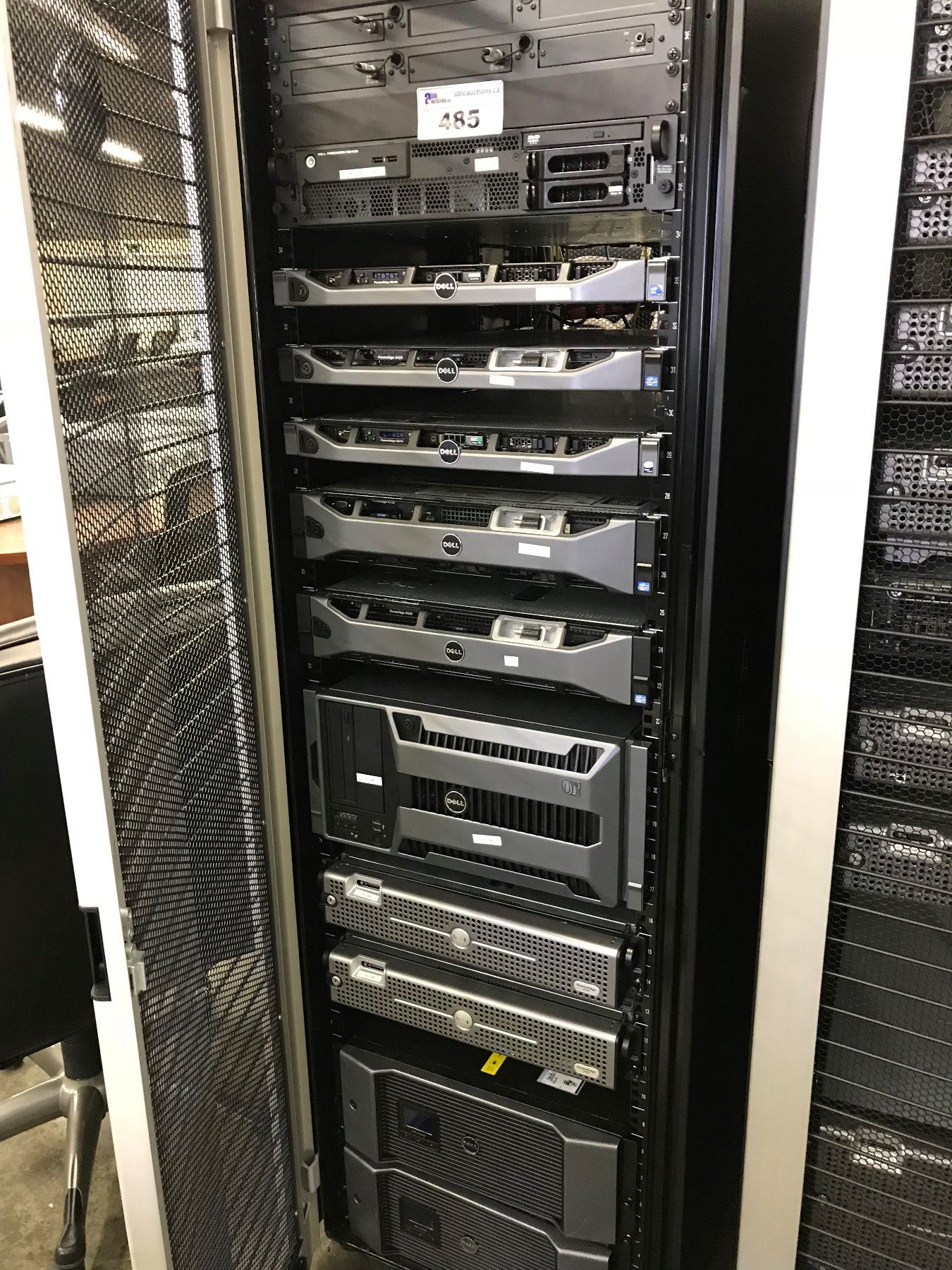 7
What's a CE in 60 seconds or less
Contributing Campus
Slurm Cluster
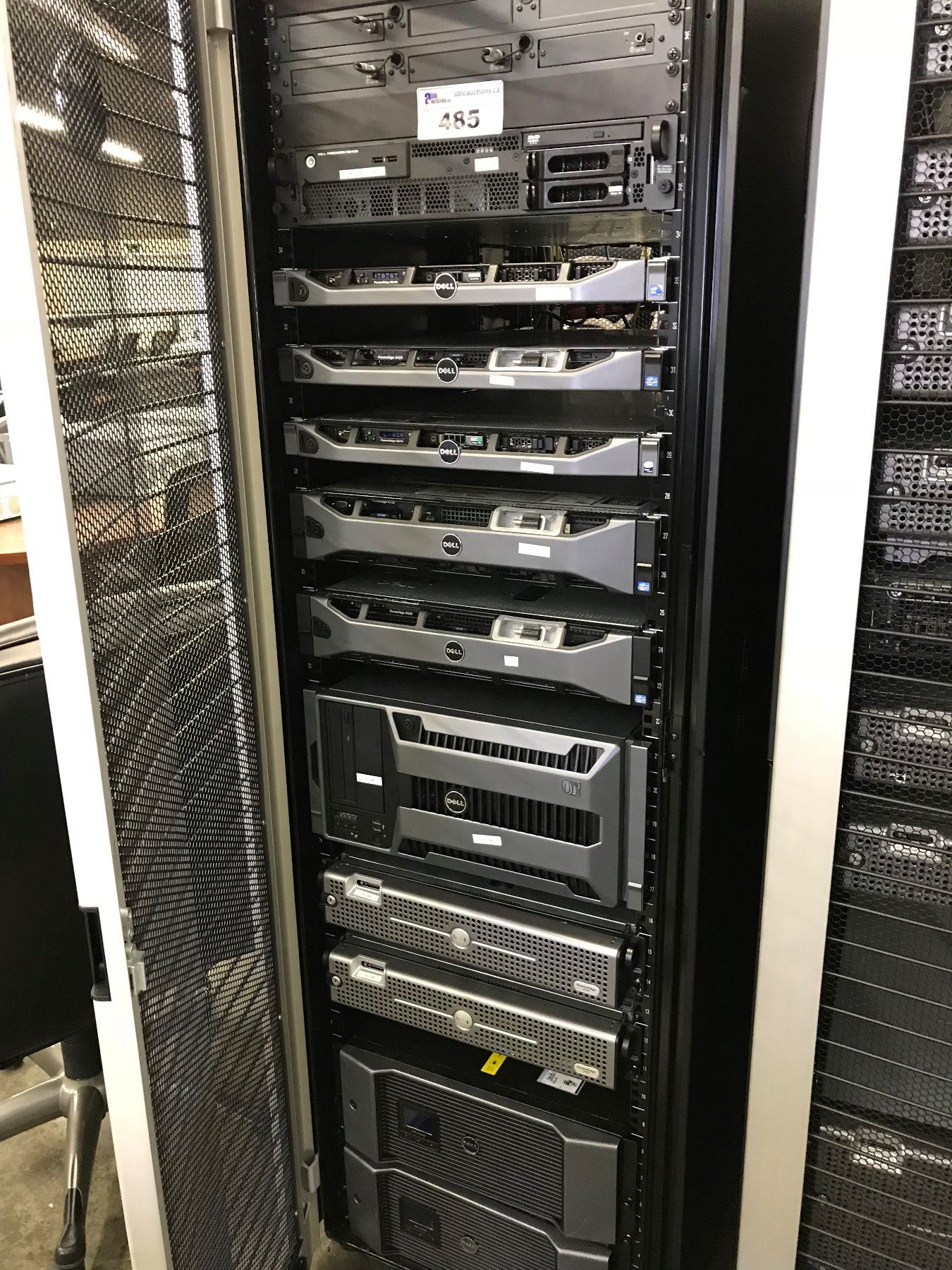 Slurm Front-End
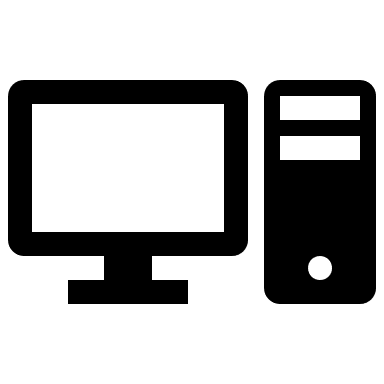 8
What's a CE in 60 seconds or less
Contributing Campus
Slurm Cluster
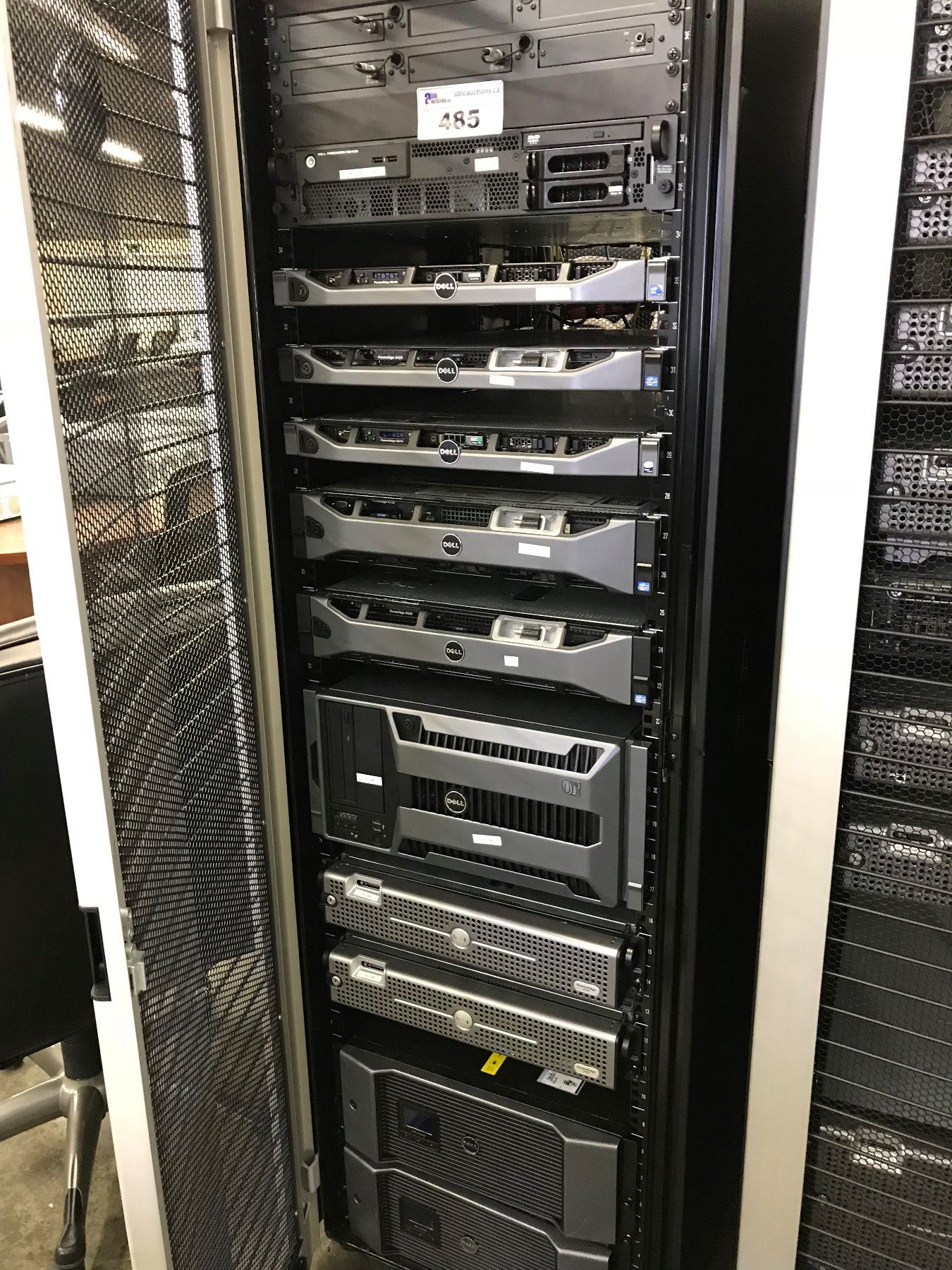 Slurm Front-End
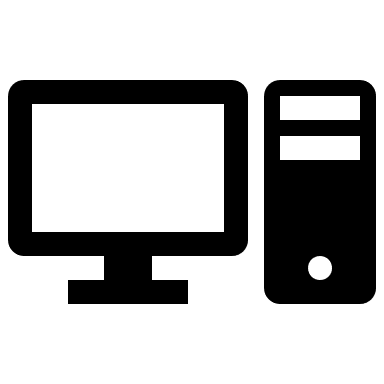 SSH
9
What's a CE in 60 seconds or less
Contributing Campus
Slurm Cluster
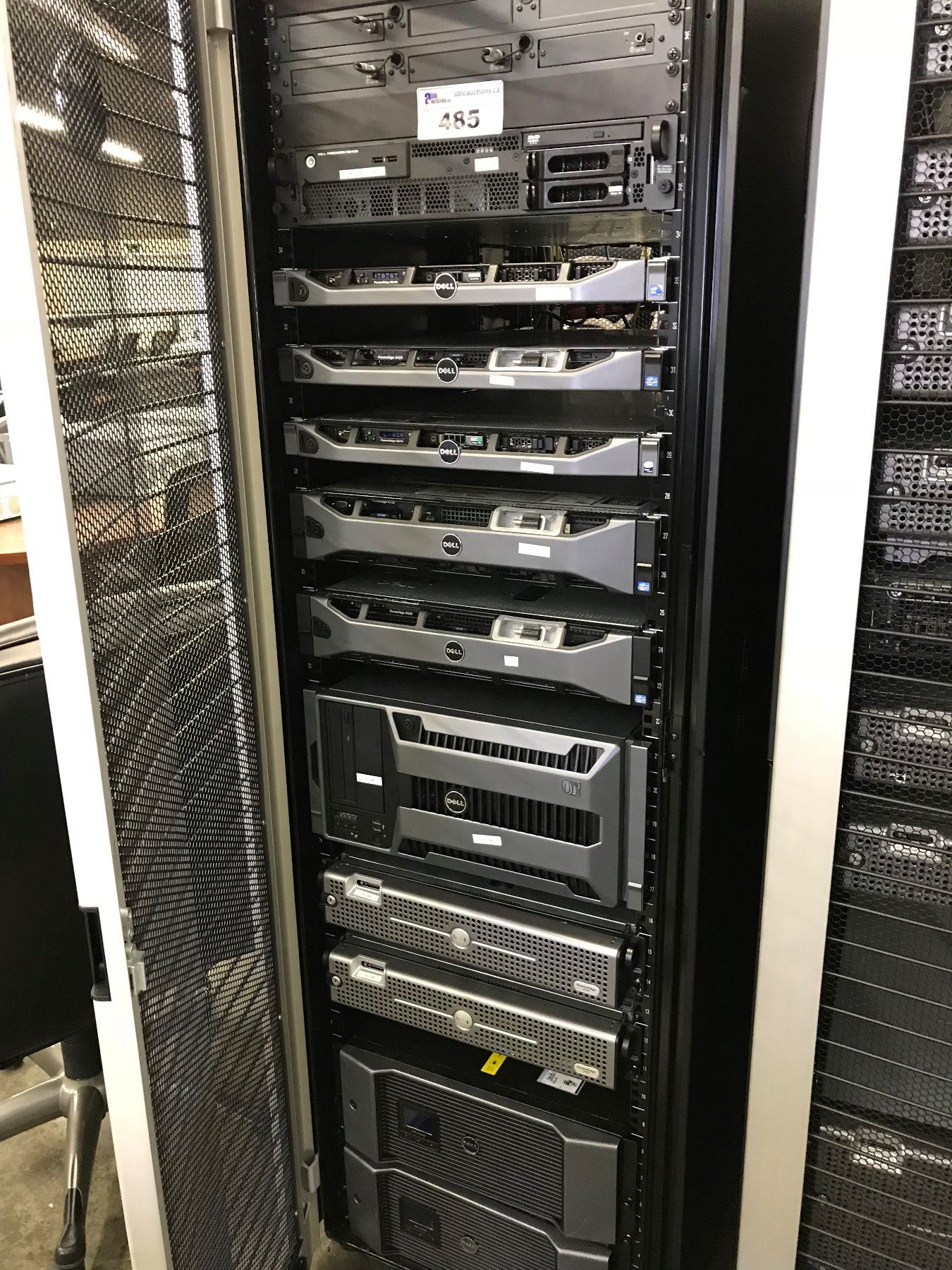 Slurm Front-End
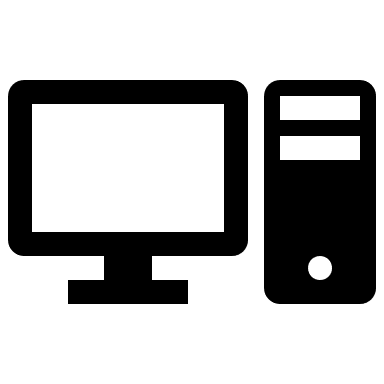 HTCondor
CE
SSH
10
What's a CE in 60 seconds or less
Contributing Campus
Slurm Cluster
OSPool
IGWN
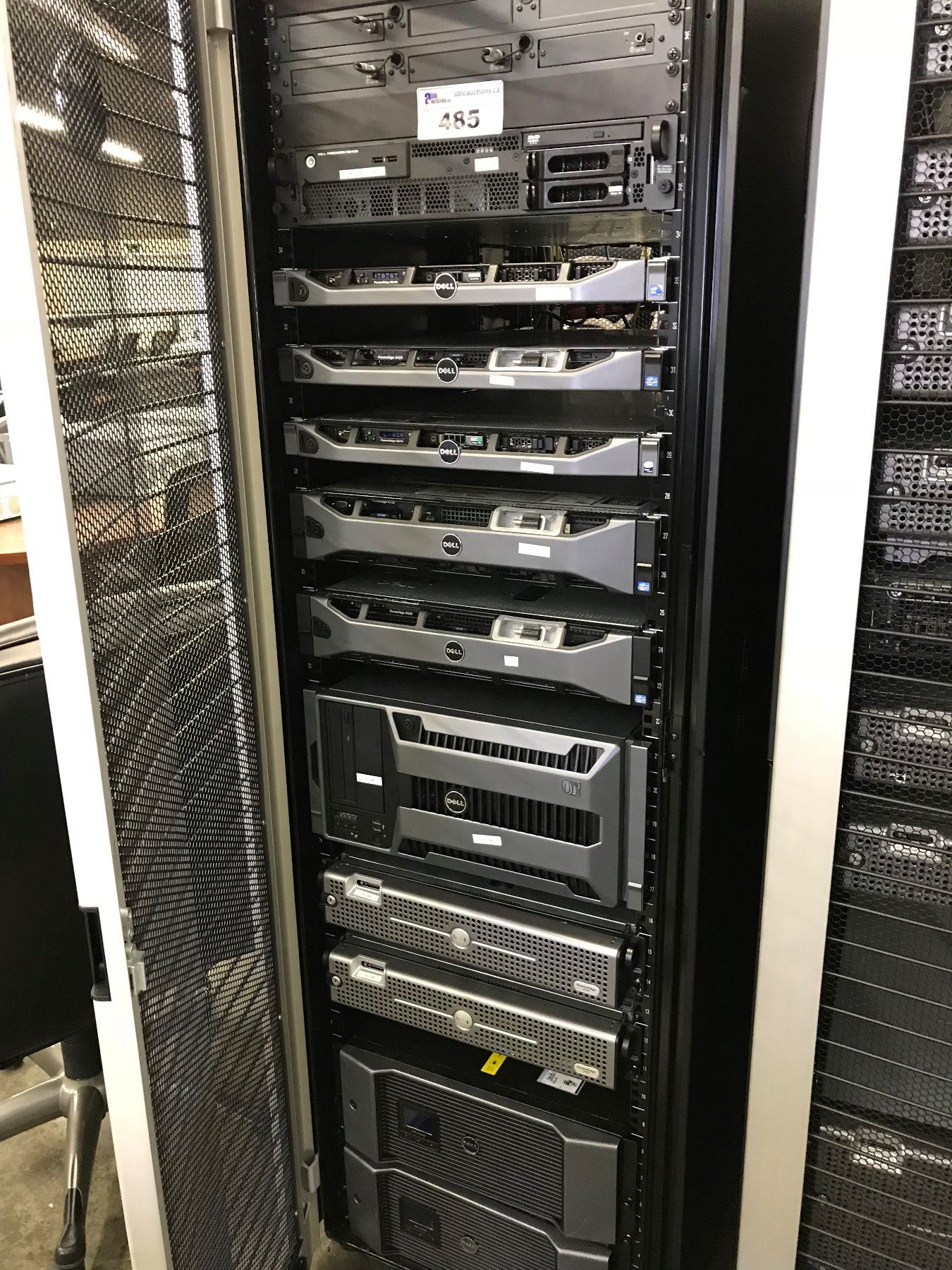 Slurm Front-End
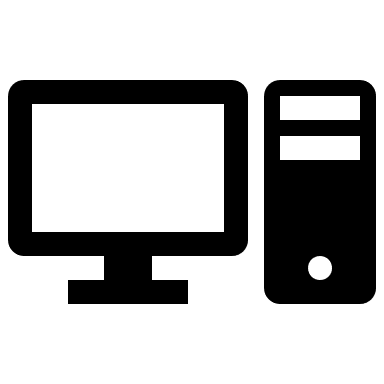 USCMS
HTCondor
CE
SSH
11
OSG Campus Services can host your CE
Contributing Campus
Slurm Cluster
OSPool
IGWN
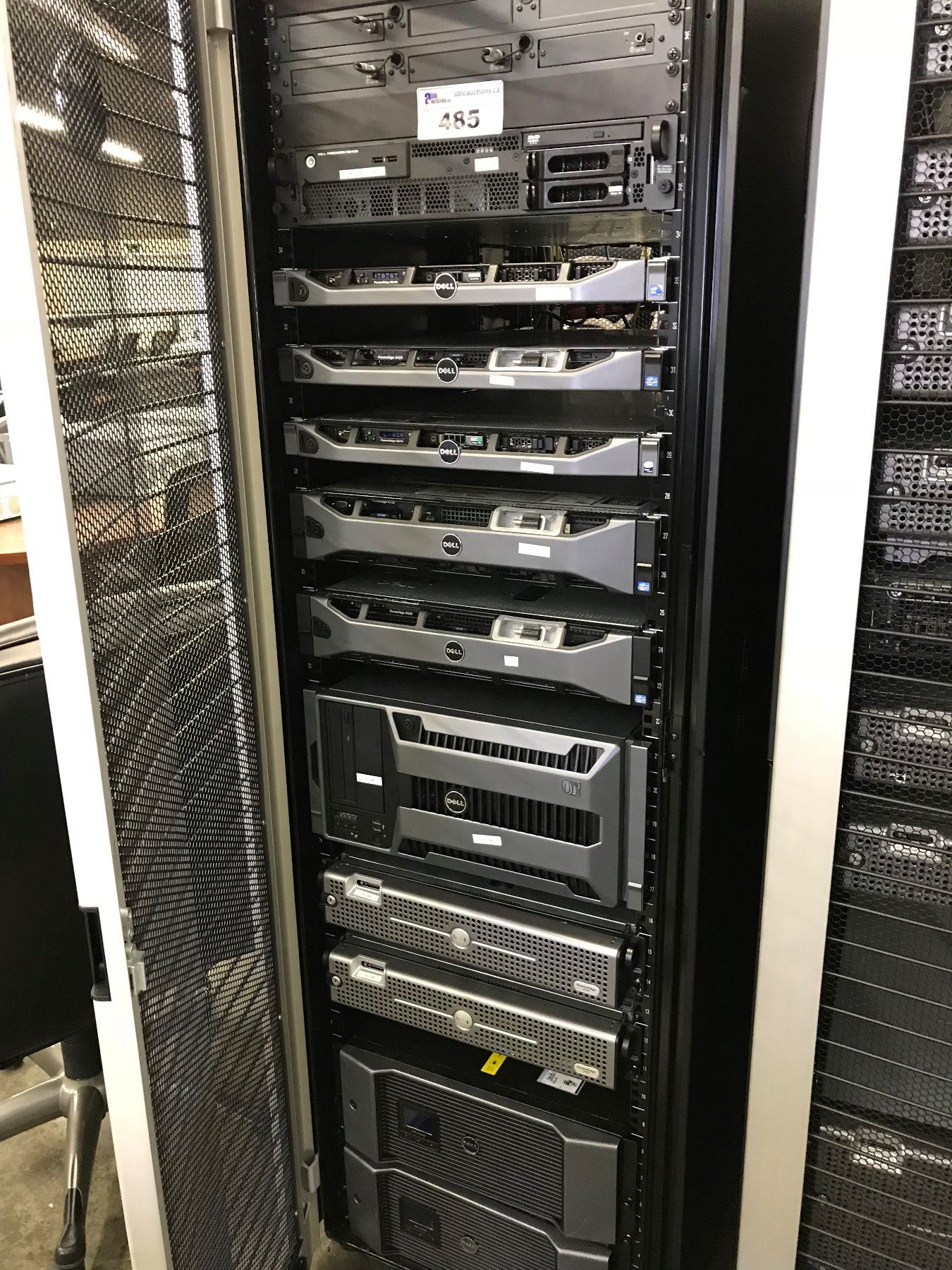 Slurm Front-End
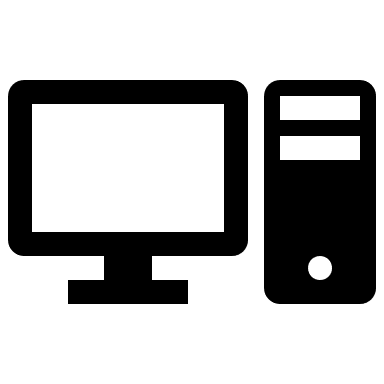 USCMS
HTCondor
CE
SSH
OSG Campus Hosted Services Cloud
12
OSG Campus Services can host your CE
Contributing Campus
Slurm Cluster
OSPool
IGWN
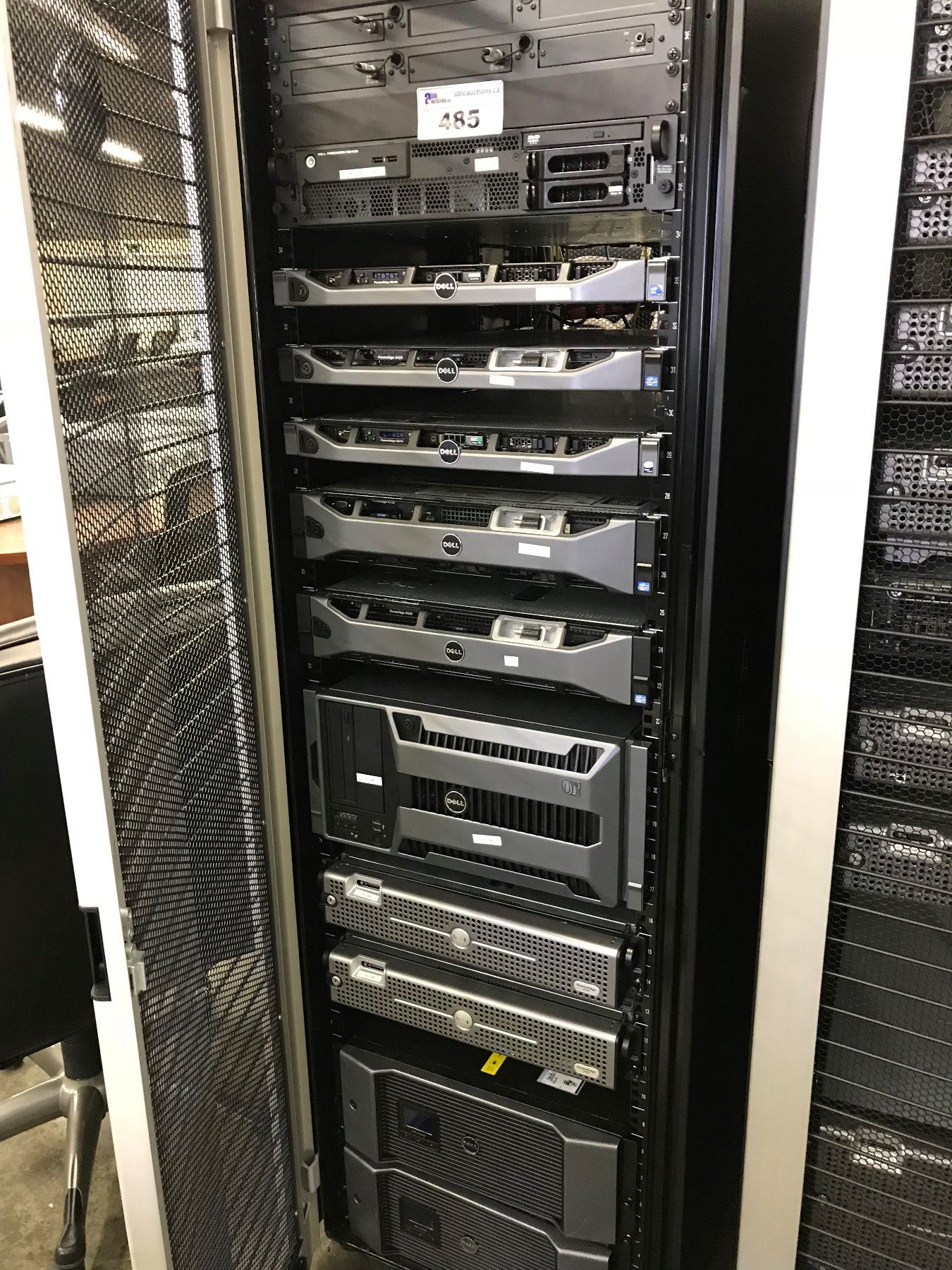 Slurm Front-End
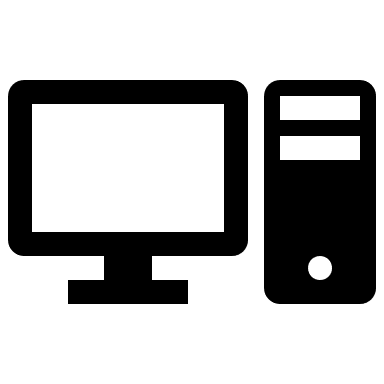 USCMS
HTCondor
CE
SSH
SSH
OSG Campus Hosted Services Cloud
13
HTCondor-CE Dashboard Activities
Changed HTCondor-CE to monitor contributed resources
Store metrics about the CE itself and contributed resources
Monitor "Health" of the CE
Is it running?  Can it connect to the front-end? Can it communicate with Slurm / HTCondor / PBS / etc? Is it overloaded? 
Create lightweight web page to show what is happening
Designed for minimal dependencies: all javascript in the browser, no backend Grafana or similar services
Contributing campus can customize and embed charts
14
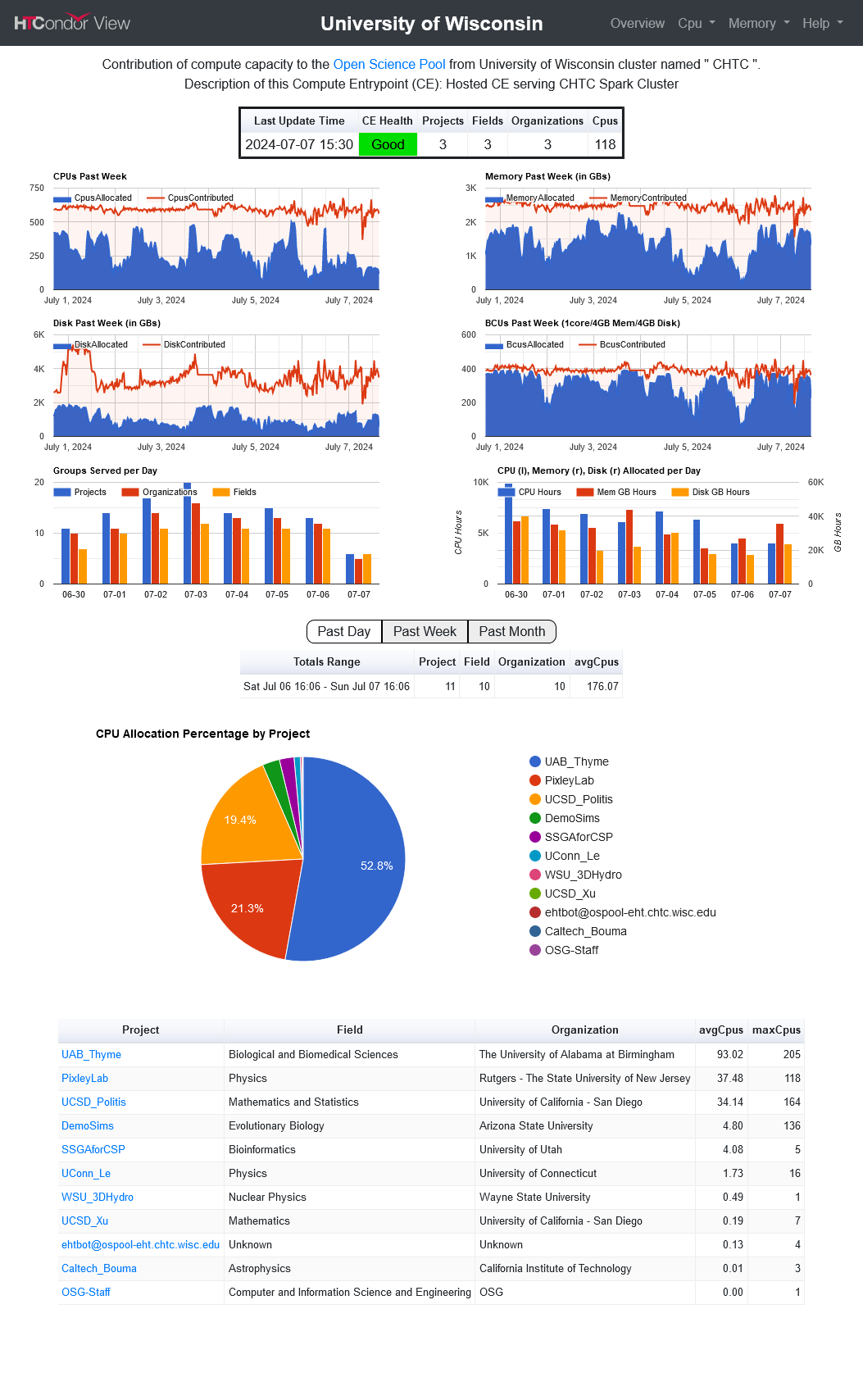 15
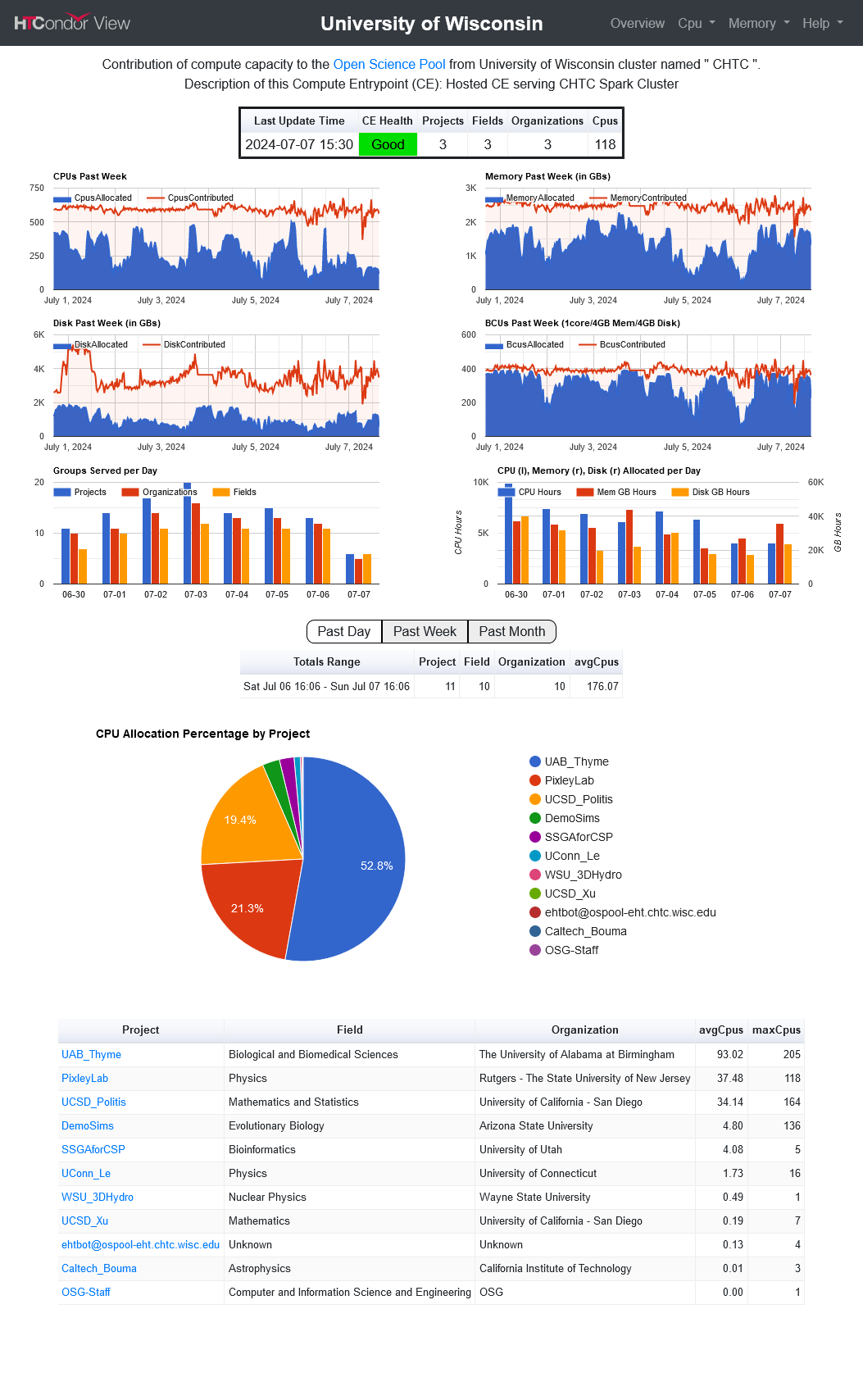 16
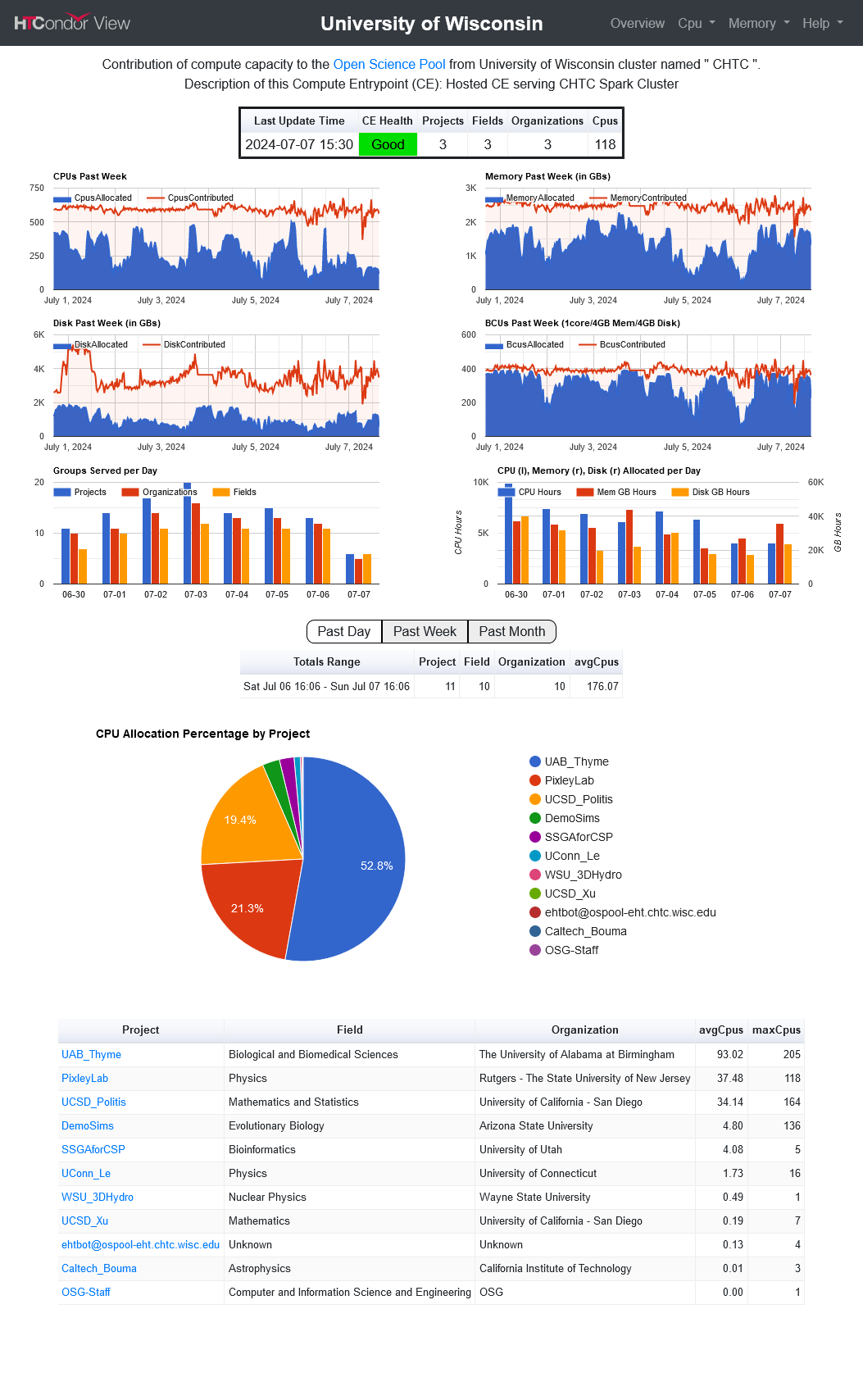 17
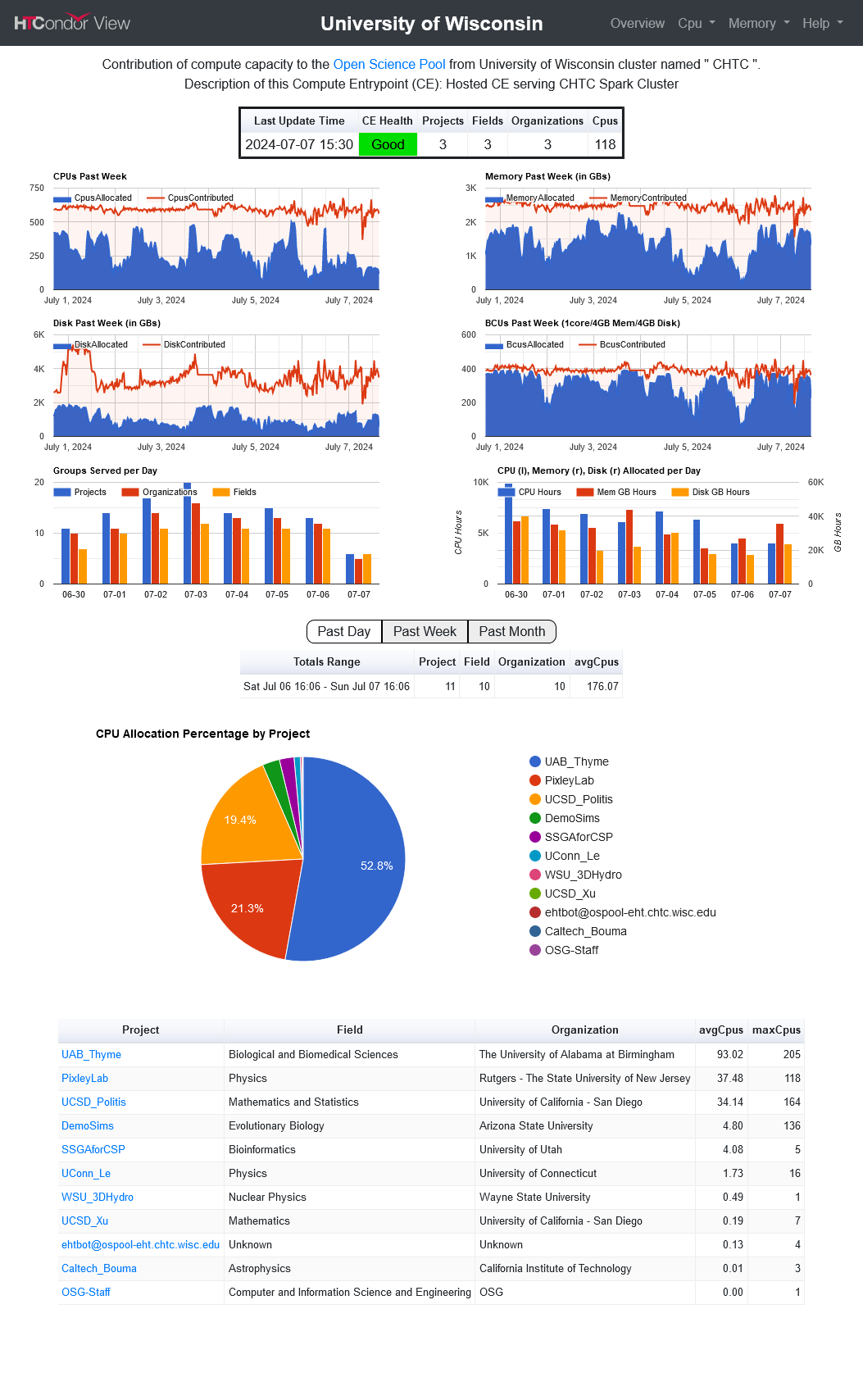 18
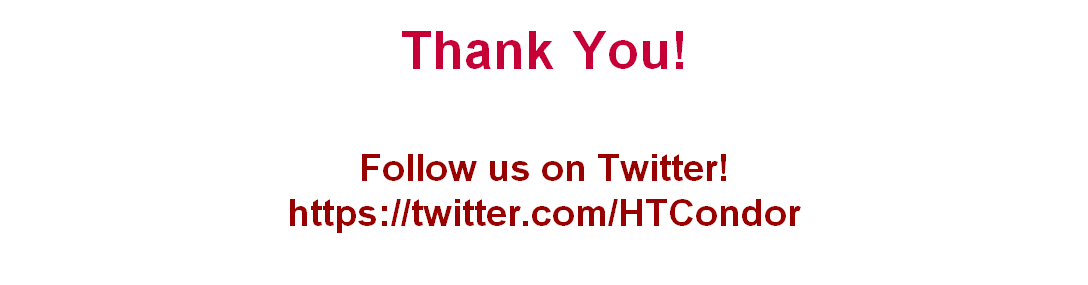 This work is supported by NSF under Cooperative Agreement OAC-2030508 as part of the PATh Project. Any opinions, findings, and conclusions or recommendations expressed in this material are those of the author(s) and do not necessarily reflect the views of the NSF.
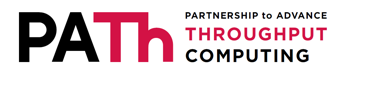 19